Reining in Growth of Health Spending
February  16, 2012
2012 Health Policy Roundtables
Today’s Discussion
What are Colorado’s health care cost trends?
What are the drivers?  
How to move from idea to implementation?   
What’s happening in Colorado?
2
Our Vision
CHI is a trusted and leading source of credible health information for Colorado leaders. Our insight is used to:
Inform policy
Contribute to effective implementation
Support state efforts to improve health
3
Trends and Why They Matter
Health Care Expenditures are a Growing Share
5
Both employers and employees bear the burden
6
SOURCE:  Medical Expenditure Panel Survey
Family Premiums: Employees face largest increase
7
Health Insurance Premiums Compared to Other Economic Indicators
8
Drivers of Health Care Spending
Health Care Cost Drivers
System pays for volume
Insurance drives utilization
Wealthier countries afford more services
Aging population increases disease prevalence
Inefficiencies abound
SOURCE:  Health Care Costs:  Key Information on Health Care Costs and their Impact, Kaiser Family Foundation,  2009
10
“Hot Spotters”
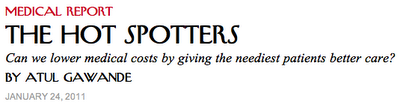 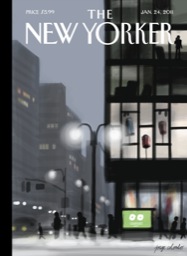 11
The Skewing of Health Expenditures
12
Hot Spotter  #1:  The Elderly
Annual Cost Per Capita
13
Hot Spotter #2: The Disabled and the Elderly
SOURCE:  Colorado Department of Health Care Policy and Financing, Executive Budget Request, Nov. 1, 2011. Rounding results in a total of more than 100 percent.
14
Hot Spotter #3:  Skilled Nursing
SOURCE:  Joint Budget Committee, FY2012-13 Staff Budget Briefing, Dec. 15, 2011
15
What Are We Doing To Address Costs?
Colorado Payment Reform Initiatives
17
Colorado Payment Reform Initiatives
SOURCE:  Center for Improving Value in Health Care (CIVHC), September 2011
18
Various Ways to Test Cost Savings
Medical homes
Accountable Care: Public and Private
Payment Change: Global and bundled
19
#1: Medical Homes
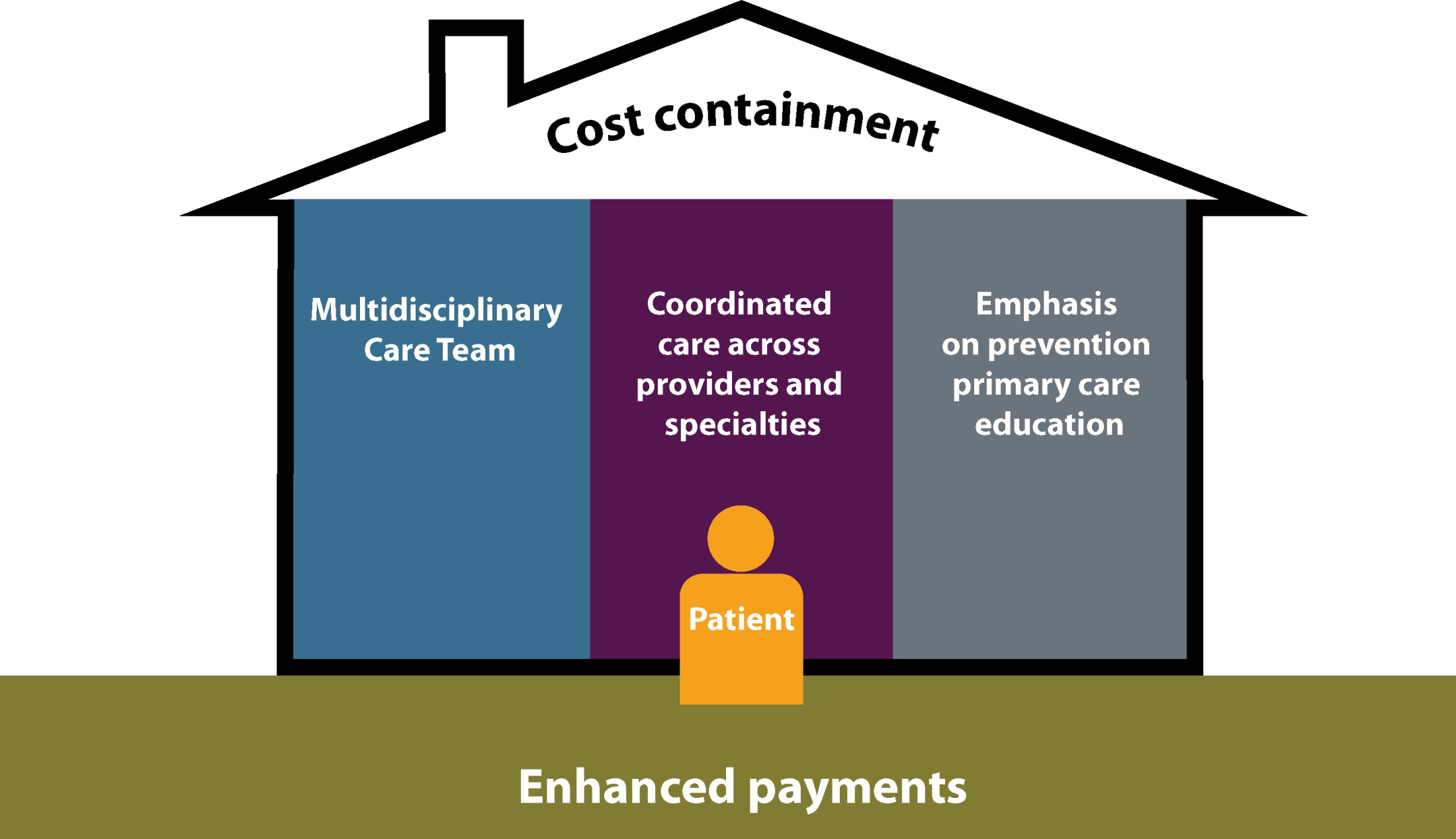 20
Colorado Medical Home Efforts
21
Medical Home: Impact on Controlling Costs
CMHI demonstrates savings but targeted to lower-cost populations
Colorado programs still being evaluated, early returns and national results encouraging
Complex, lengthy, resource-intense process for practices to become medical homes
22
Various Ways to Test Cost Savings
Medical homes
Accountable Care: Public and Private
Payment Change: Global and Bundled
23
Medicaid Accountable Care Collaborative
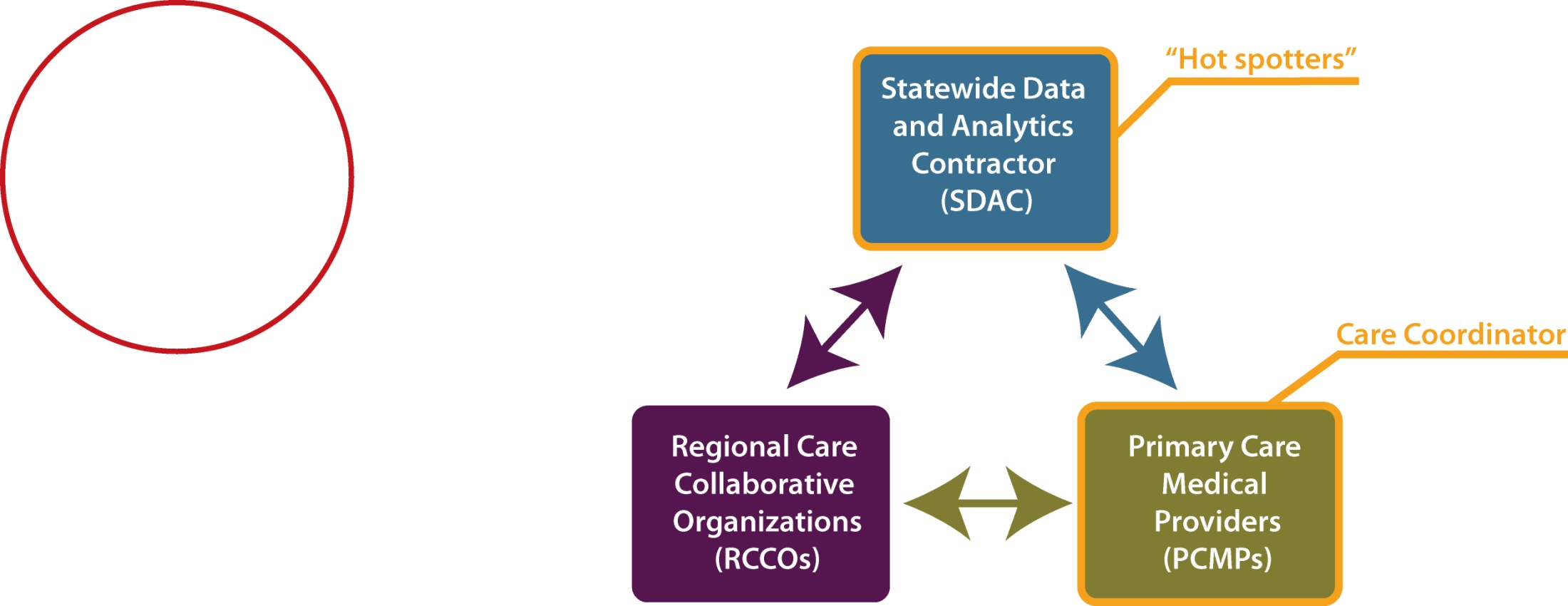 24
ACC ‘s Impact on Controlling Costs
Preliminary estimates on cost savings show some decreases in utilization but data are limited
Future opportunities for savings
Proposed “gainsharing” incentive payments
Dual eligible enrollment
25
Payment Reform: Moving From Volume to Value
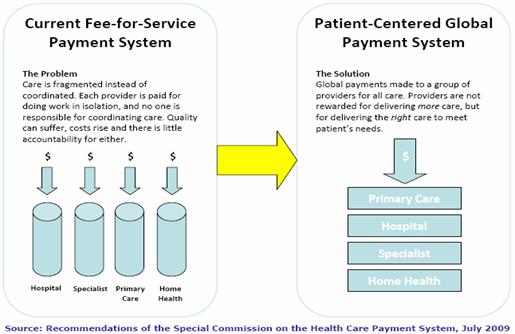 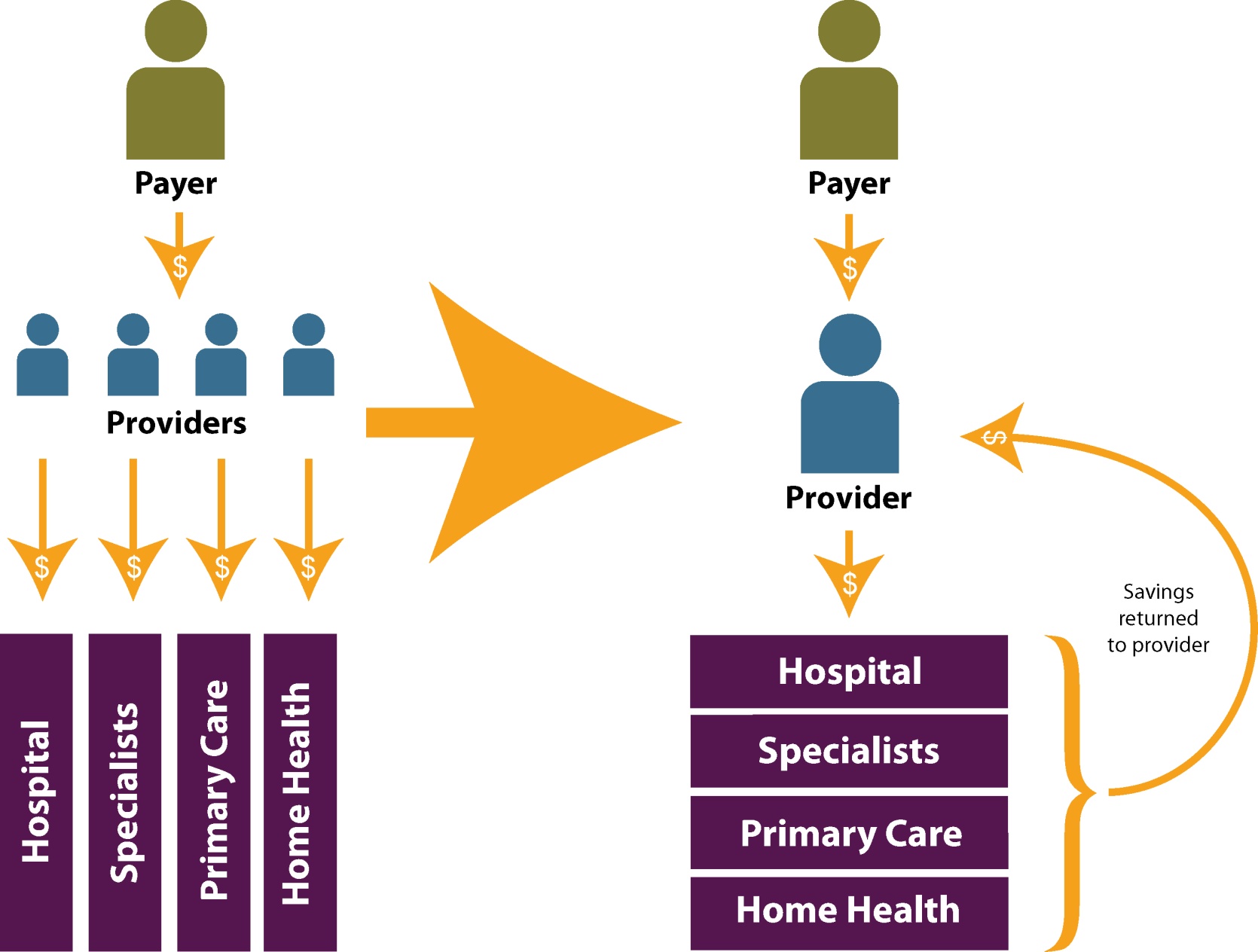 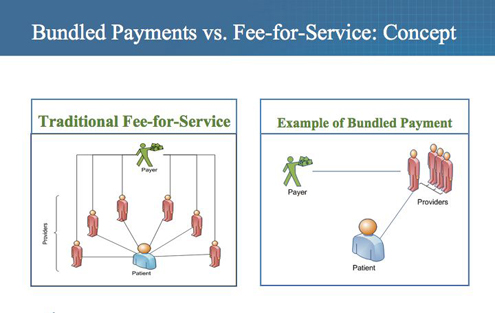 26
Accountable Care Organizations
Provider networks that are responsible for controlling costs through rewards and penalties
Current efforts
Medicare Shared Savings Programs 
Pioneer ACO Model
Medicare ACO demonstration found limited evidence of cost savings
27
Various Ways to Test Cost Savings
Medical homes
Accountable Care: Public and Private
Payment Change: Global and Bundled
28
Development of Bundled Payments
Bundled payment is fixed amount to providers for specific episode of care. 
Still accumulating evidence 
RAND’s modeling – of payment reform ideas, bundled payments hold greatest promise
Heart bypass Medicare bundling demonstration 
10% decline in bypass surgery costs
29
PROMETHEUS Pilot Program in Colorado
Pilot implemented in CO by Health Care Incentives Improvement Institute and Colorado Business Group on Health 
Providers financially encouraged to reduce potentially avoidable complications (PACs)
Testing bundled payments concept in San Luis Valley, Boulder/Longmont, Colorado Springs
30
Global Payment
31
On the Horizon
Pilot project at San Luis Valley Regional Medical Center administered by Engaged Public
 HIT may yield cost savings
32
Legislation Under Consideration
33
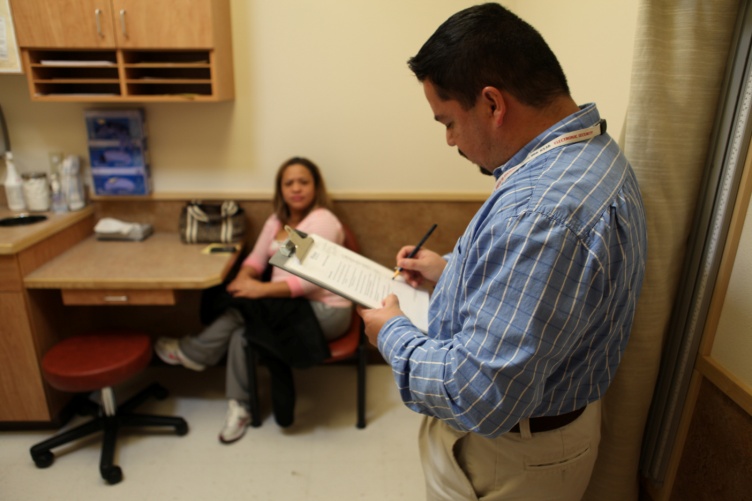 Salud Family Health Centers,
Commerce City
Michele Lueck   303.782.7073   lueckm@coloradohealthinstitute.org